社交工具认知
课件三十四
目录
01
陌陌
知乎
02
唱吧
03
学习
重点
学习
难点
了解当前新兴社交工具的基本概况
掌握新兴社交工具的具体运用
掌握新兴社交工具的具体运用
01
概述
功能介绍
陌陌
应用特点
01
陌陌概述
陌陌是北京陌陌科技有限公司于2011年8月起推出的一款基于地理位置服务的移动社交应用程序。用户通过陌陌客户端，可以向附近的其他用户发送免费的文字、图片和语音信息以及当前的地理位置消息。在陌陌上，用户可以通过短视频、直播等方式生动的展示自我、认识附近的人、加入附近的群组、查看附近的留言、参加附近的活动，还可以和朋友交换各自的地理位置，用有趣的表情聊天等。陌陌帮助用户更加便捷地与人进行即时互动，降低了社交门槛，加强真实的互动。
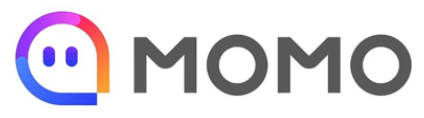 01
陌陌功能介绍
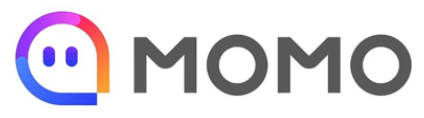 隐私保护
社交模式
会员服务
免费传递
场景表情
体贴递送
个人资料
01
陌陌应用特点
附近活动
通过“附近活动”，用户能够通过地理位置查找最新活动，活动类型包括音乐、戏剧、电影、聚会、讲座、展览等分类，同时还包含了活动的时间、地点、距离、价格等信息，方便用户开展社交。
通过附近活动的兴趣圈，建立群组，使得陌陌本来一对一的陌生人关系，重组为一对多，多对多的关系，而且是基于地理位置与兴趣的连接，让这种关系对用户更有吸引力。
01
陌陌应用特点
到店通
“到店通”是陌陌为线下商家提供线上广告平台，商家可按照地理位置进行精准投放，并且和用户实时互动。
“到店通”从广告展现形式、用户操作方式、投放结算方式进行创新，开启全新的移动社交商业模式，为用户提供本地生活服务及更完善的社交体验。
01
陌陌应用特点
陌陌直播
陌陌直播主打功能是附近人的直播，延续了陌陌自身的陌生人社交特色。
兴趣群组用户在群里的聊天可通过直播的方式来交流。
主播与观众的关系不再是单向的，二者之间的社交关系有着非常丰富的属性，可能是朋友、同事、附近的人，提高了主播和观众、观众和观众之间的互动关联性。
02
概述
知乎移动端产品
知乎
应用特点
02
知乎概述
知乎是一家创立于2011年1月26日的知识社交平台，知乎的定位是“与世界分享你的知识、经验和见解”。知乎主要产品包括：知乎社区、知乎日报App；同时，知乎还包括为激励用户和优质内容产生编辑制作的知乎周刊、知乎周刊Plus、知乎·盐系列电子书、一小时系列电子书及出版物。截至2017年9月，知乎个人注册用户总数超过1亿，日活跃用户量达2 600万，人均日访问时长1小时，月浏览量180亿。
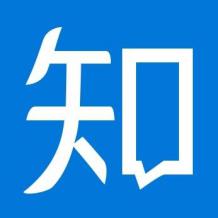 02
知乎移动端产品
A
B
C
知乎客户端
知乎阅读
知乎日报
知乎社区：知乎 Live、知乎书店、付费授权产品、机构账号
知乎电子书：《知乎周刊》《知乎周刊Plus》《一小时》《盐》
知乎日报：知乎社区的精选问答、国内一流媒体的专栏特稿
02
知乎应用特点
知乎作为中文互联网最大的知识社交平台，用户可以每天围绕不同话题展开精彩讨论，分享彼此的知识、经验和见解。
知乎是一个真实的网络问答社区，社区氛围友好与理性，连接各行各业的精英。用户分享着彼此的专业知识、经验和见解，满足了用户分享的欲望，同时满足了个人建立威望的需求。
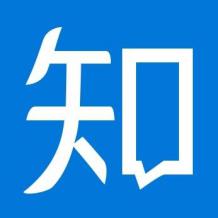 03
概述
功能介绍
唱吧
应用特点
03
唱吧概述
唱吧成立于2011年，是一款免费的社交K歌手机应用程序。唱吧内置混响和回声效果，可以将用户的声音进行修饰美化。唱吧应用中除提供伴奏外，还提供了伴奏对应的歌词，K歌时可以同步显示，并且能够像KTV一样可以精确到每个字。唱吧中还提供了有趣的智能打分系统，所得评分可以分享给好友PK。
唱吧是一个凭借K歌而聚集了上亿用户的社交平台，同时依托与线下KTV麦颂达成了战略合作，以此推动唱吧线上的用户群、好友关系在线下落地，实现“约歌社交”。
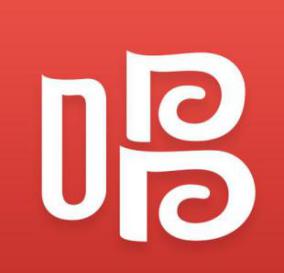 03
唱吧功能介绍
设置界面
个人信息的查看和修改，支持QQ账号和微博账号直接登录。
比赛界面
K歌界面
K歌界面
和微信好友互相关联，将歌曲分享到微信朋友圈;与歌友互动。
软件会根据用户所唱歌曲，实时做出评分。
比赛界面
设置界面
03
唱吧应用特点
多人感受强
注重社交化分享，用户可以绑定自己的QQ号和微博，把自己的作品同步到微博和QQ空间。
唱吧内部建立起来的社交圈，增强了互动性
免费唱不停
提供了一个免费点唱的环境，可唱歌曲多。
还支持演唱手机里的歌曲
01
02
社交工具认知
谢谢